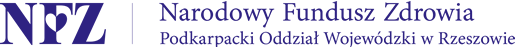 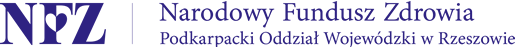 Opieka psychiatryczna z perspektywy płatnika
Rzeszów, 10.12.2014 r.
Nakłady na świadczenia zdrowotne w rodzaju opieka psychiatryczna i leczenie uzależnieńw ramach umów własnych w mln zł
Udział nakładów na świadczenia zdrowotne w rodzaju opieka psychiatryczna i leczenie uzależnień w ogólnej kwocie nakładów na świadczenia zdrowotne
Nakłady (kwota w tys. zł na 10 tys. ubezpieczonych) na świadczenia zdrowotne w rodzaju opieka psychiatryczna i leczenie uzależnień w układzie wg województw
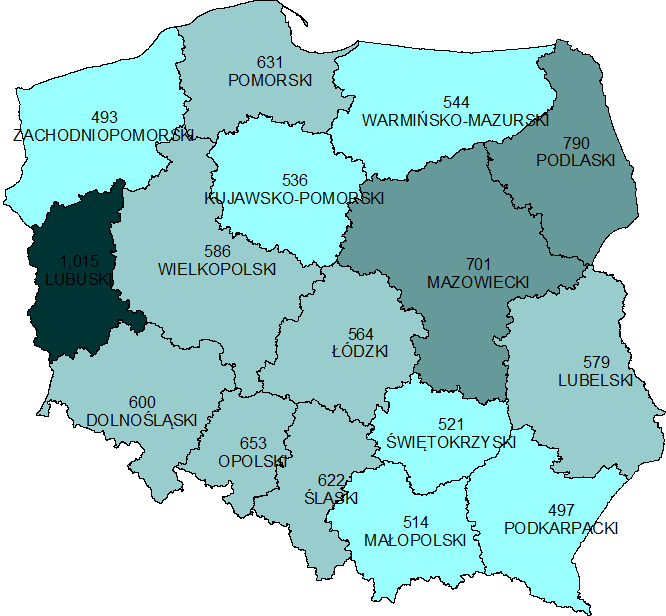 Nakłady na świadczenia zdrowotne w rodzaju opieka psychiatryczna i leczenie uzależnień w podziale na świadczenia psychiatryczne i leczenie uzależnień w 2014 r.
82 030 919,5 zł
Nakłady na świadczenia zdrowotne w rodzaju opieka psychiatryczna i leczenie uzależnień w podziale na świadczenia dla dorosłych oraz dzieci w 2014 r.
101 456 799,3 zł
5 131 431,8 zł
Nakłady na świadczenia zdrowotne w rodzaju opieka psychiatryczna i leczenie uzależnieńw podziale na typ opieki w 2014 r.
420 741,2 zł
6 277 231,2 zł
76 232 995,6 zł
23 657 263,1 zł
Nakłady (w tys. zł) na świadczenia zdrowotne w rodzaju opieka psychiatryczna i leczenie uzależnieńrozliczane w ramach migracji międzyoddziałowych
Struktura świadczenia zdrowotnych w rodzaju opieka psychiatryczna i leczenie uzależnień udzielonych mieszkańcom woj. podkarpackiego poza jego granicamiw 2014 r.
2 658 664,7 zł
1 228 948,8 zł
1 457 539,4 zł
732 740,4 zł
1 109 700,0 zł
783 052,7 zł
1 036 554,8 zł
Miejsca udzielania świadczeń w rodzaju opieka psychiatryczna i leczenie uzależnieńw podziale na typ opieki w 2014 r.
Dziękuję za uwagę